Who am I?
Who am I?
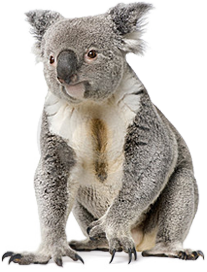 Hello!
I am from Australia.  
I am very cute.  
I am very soft. 
My eyes are small and black...
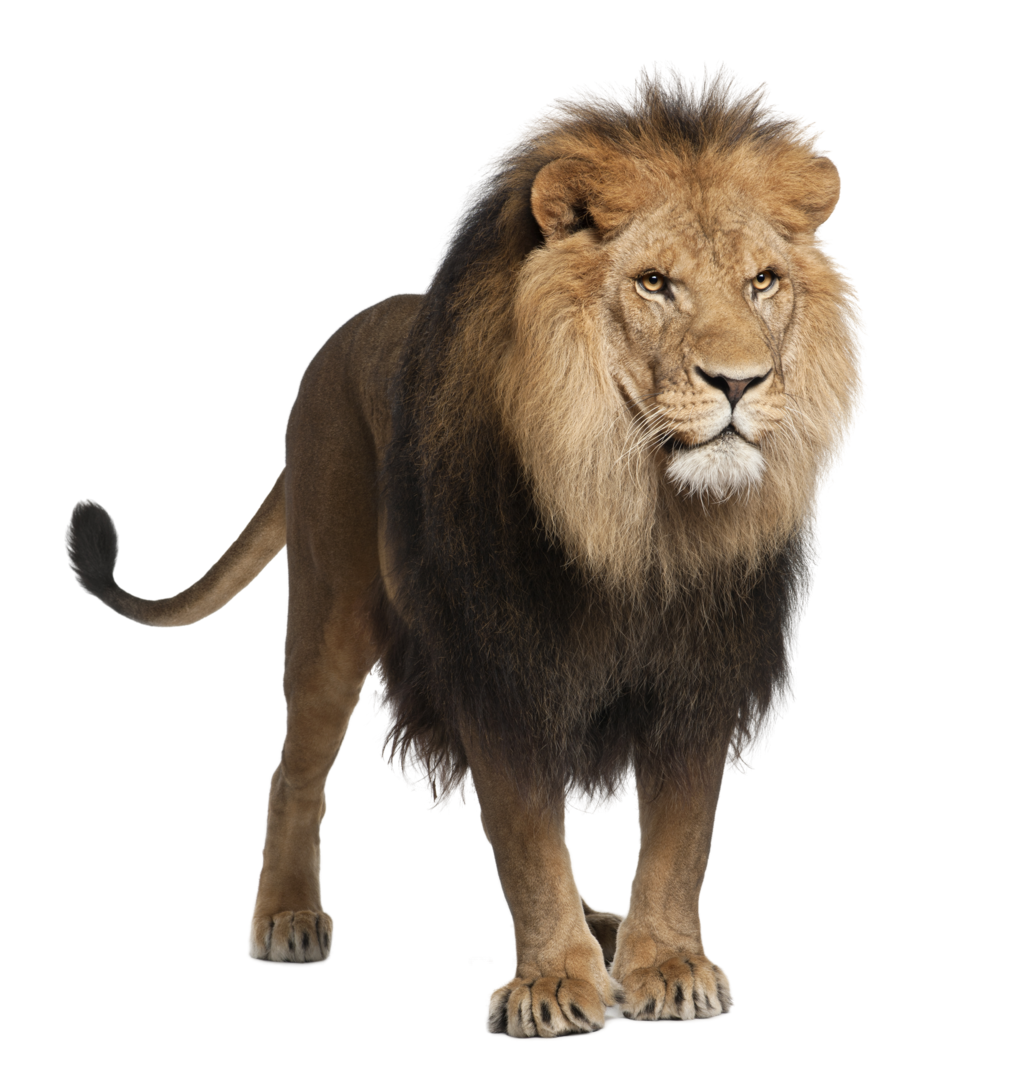 Who am I?
Hello!
I am from Africa.  
I am strong and dangerous.  
I am a type of cat. 
I am the king of the jungle…
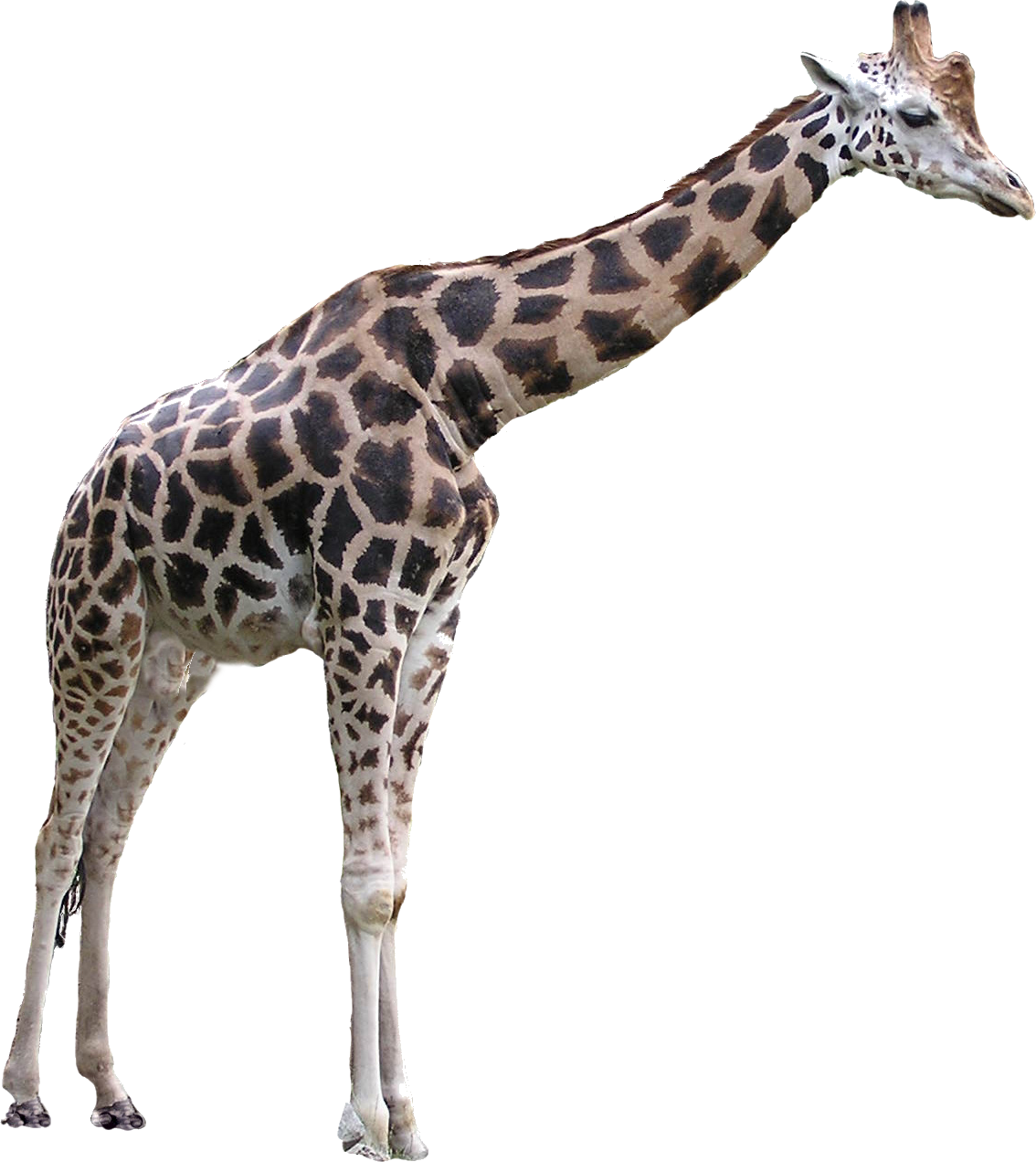 Who am I?
Hello!
I am from Africa.  
I am tall.  
I have a long neck…
Who am I?
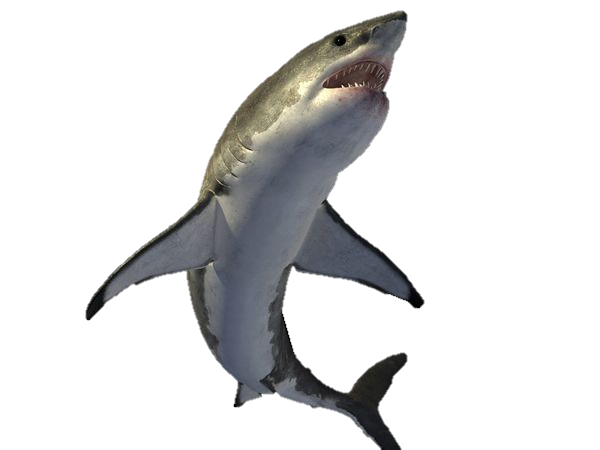 Hello!
I am from the ocean.  
I am scary.  
I have big teeth. 
I like to eat fish.
Who am I?
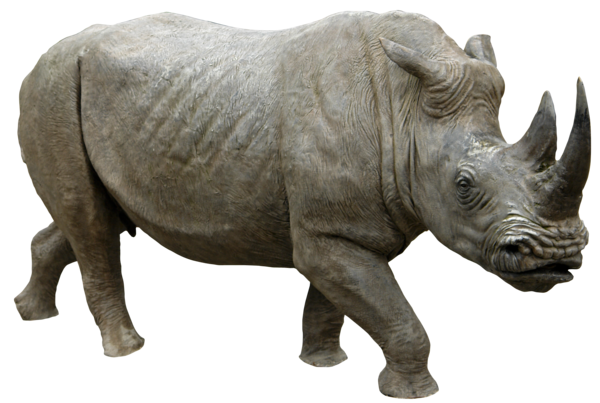 Hello!
I am from Africa.  
I am big.  
I have strong skin. 
I have a large horn on my nose.
Who am I?
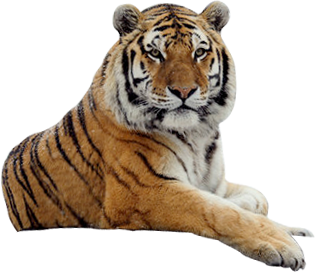 Hello!
I am from Asia.  
I am a big carnivore.  
I am orange and black…
Who am I?
Hello!
I am from the north pole.  
I eat fish and other animals.  
I am big. 
I am white…
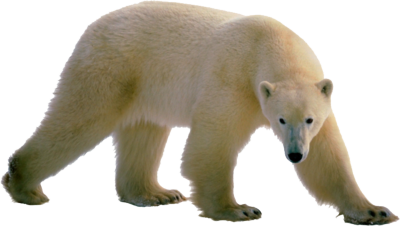 Who am I?
Hello!
I am from Antarctica.  
I am a bird.  
I cant fly.  
I am black and white…
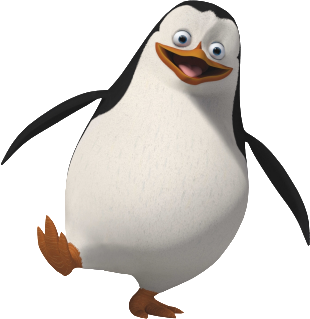 Who am I?
Hello!
I am from the Ocean.  
I have 4 fins, a tail and a beak. 
I have a hard shell…
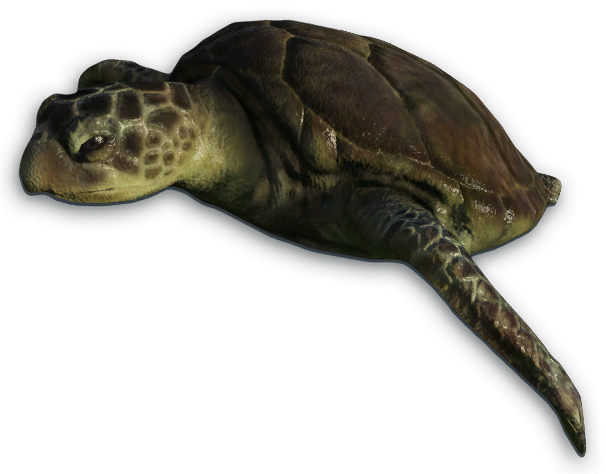 Who am I?
Hello!
I am from the ocean.  
I am very small.  
People eat me.  
I have long feelers. 
I have claws...
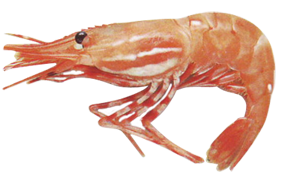 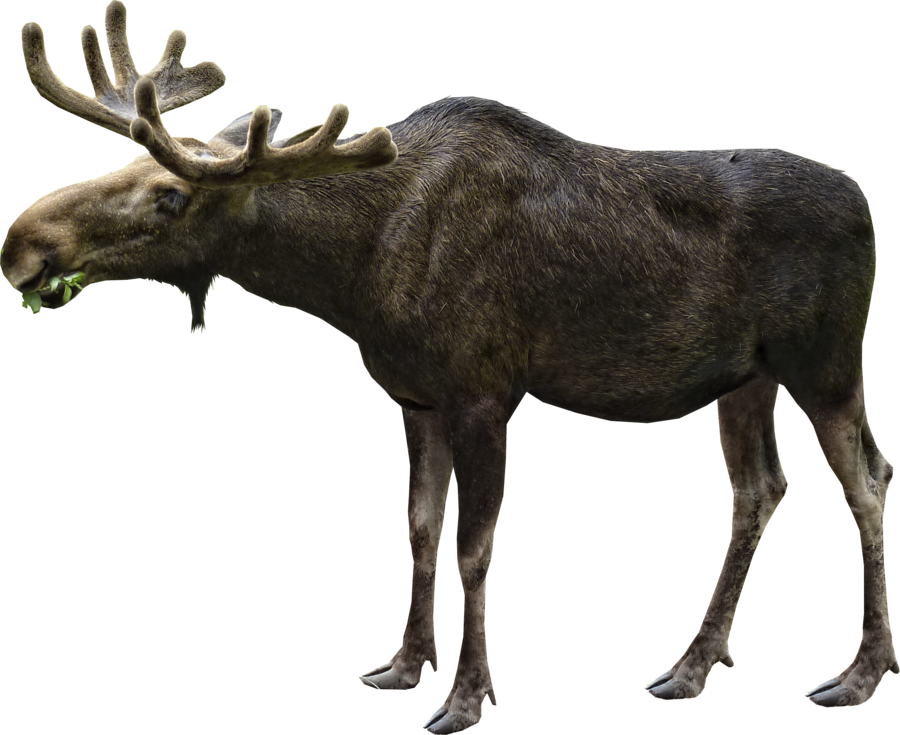 Who am I?
Hello!
I am from Canada.  
I am tall.  
I have big antlers…
Who am I?
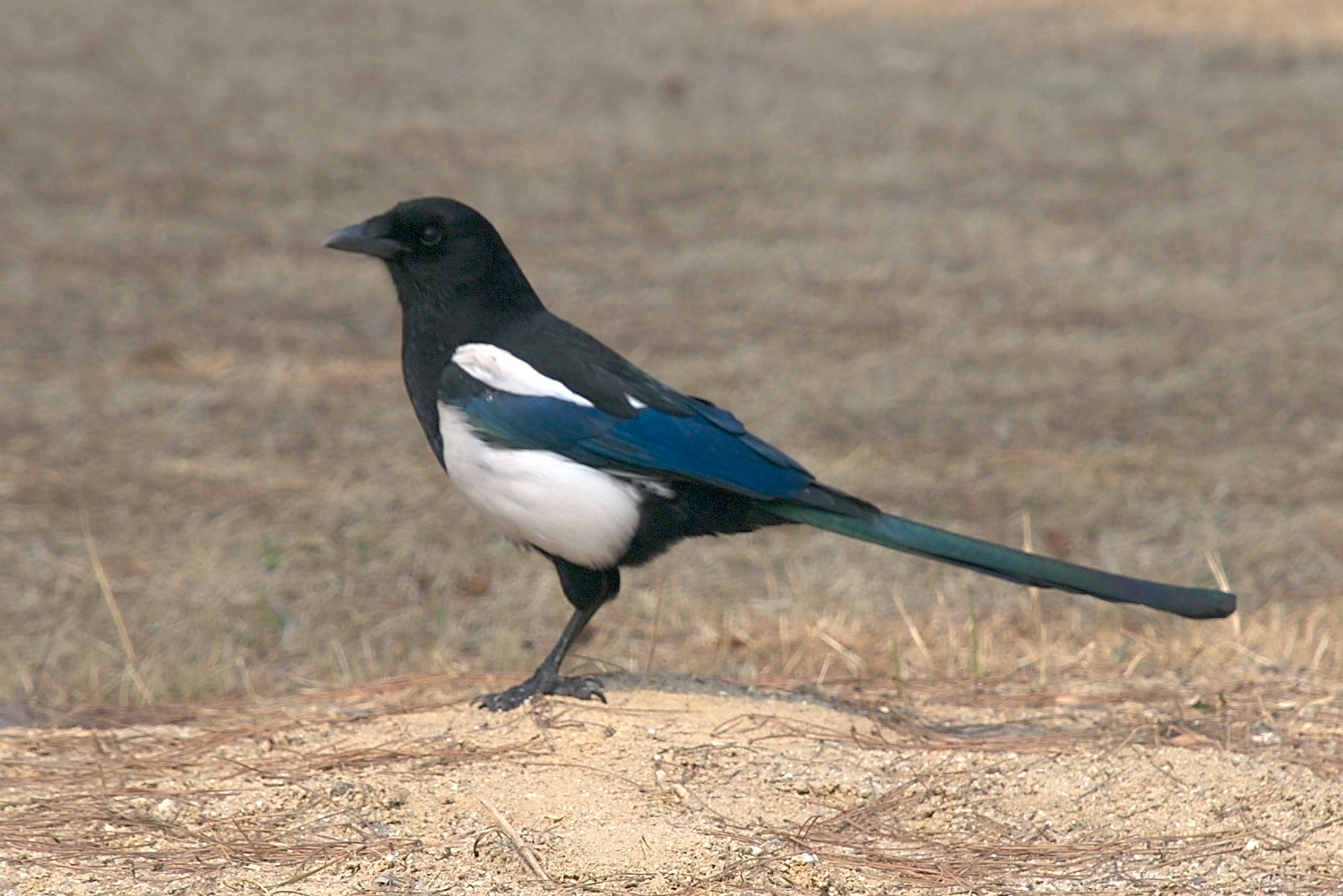 Hello!
I am from Korea.  
I am black and white.  
I can fly.  
I am Korea’s national bird…
Who am I?
Hello!
I am from Borneo / Sumatra.  
I have long arms.  
I have red hair. 
I have a wide face. 
I am related to humans…
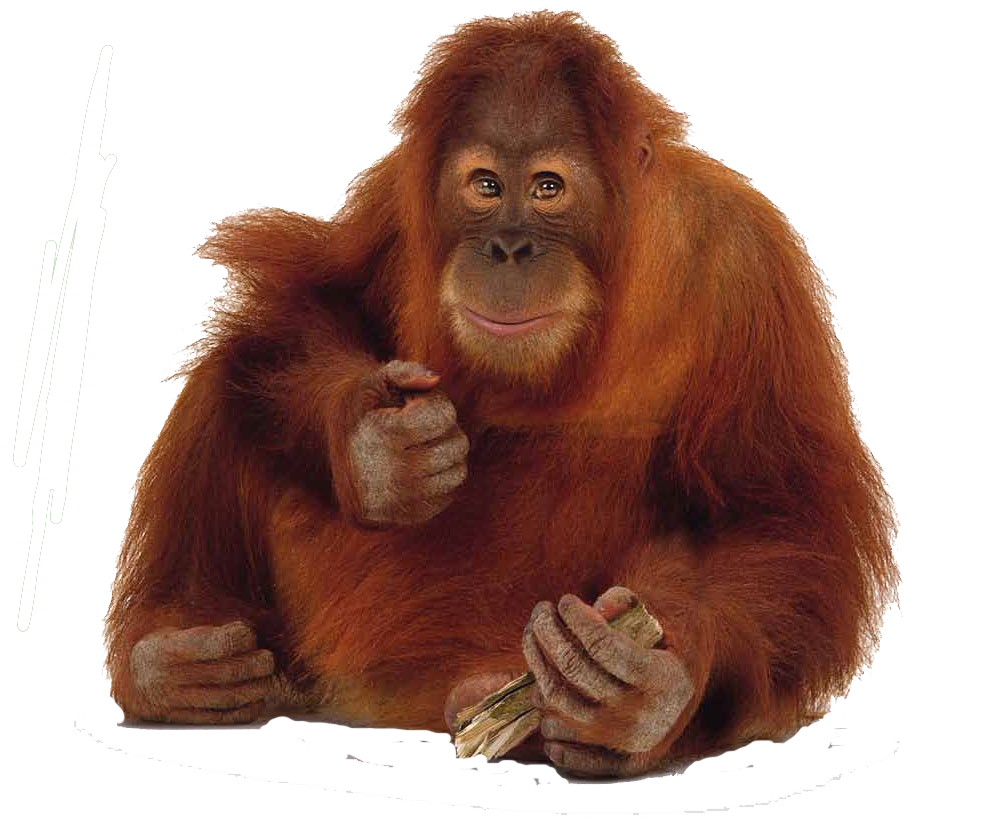 Who am I?
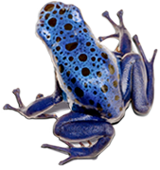 Hello!
I am from the Amazon.  
I am small.  
I am very colorful. 
I am poisonous…
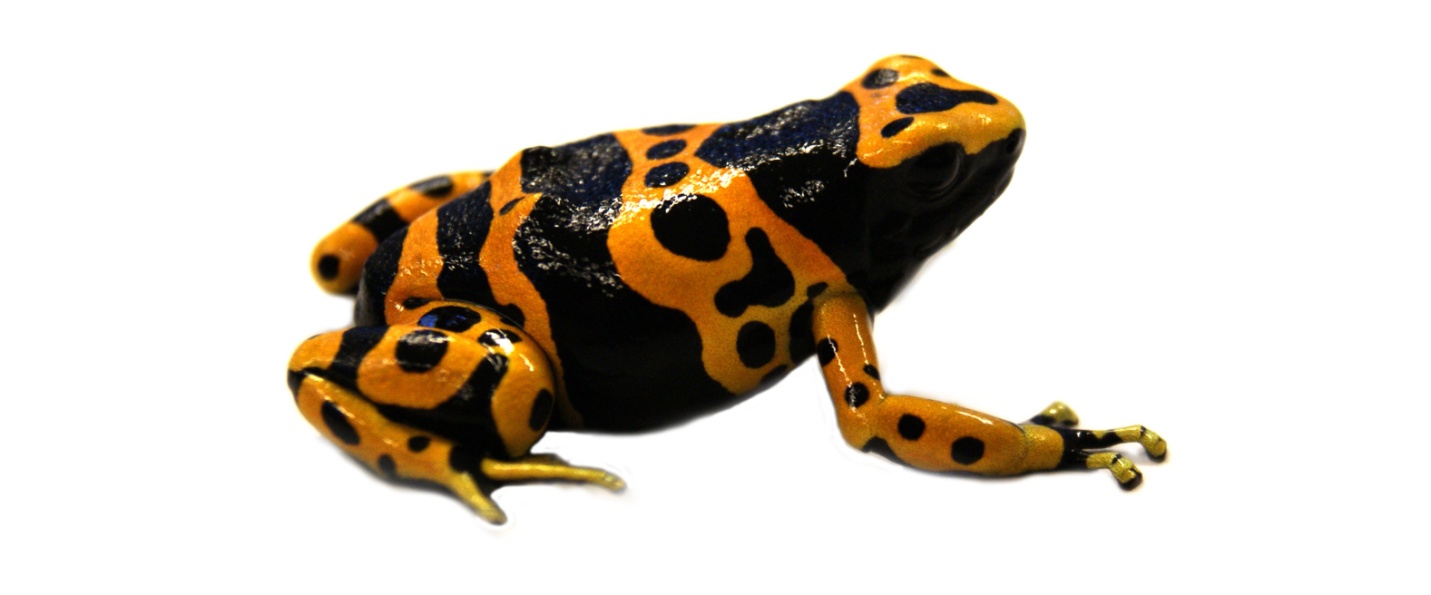 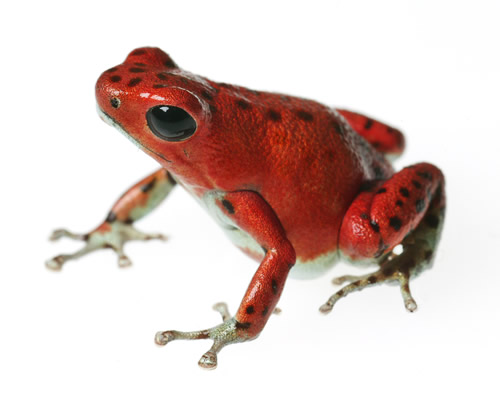 Who am I?
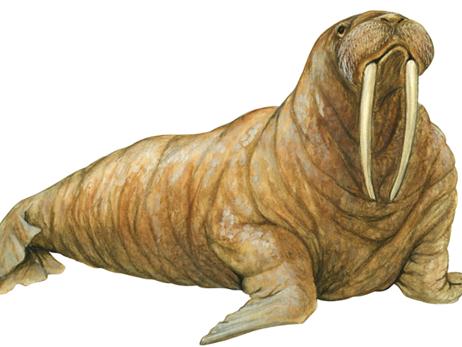 Hello!
I am from Antarctica.  
I am very big and fat. 
I make a loud noise. 
I have two large tusks...
Who am I?
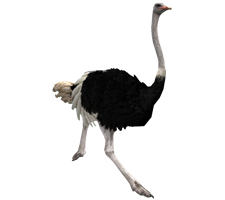 Hello!
I am from Africa.  
I am very fast.  
I am tall.  I am the biggest bird in the world. 
I can’t fly…
Who am I?
Hello!
I am from Peru. 
I am small and furry. 
People keep me as a pet (or for science)
I am not a real pig…
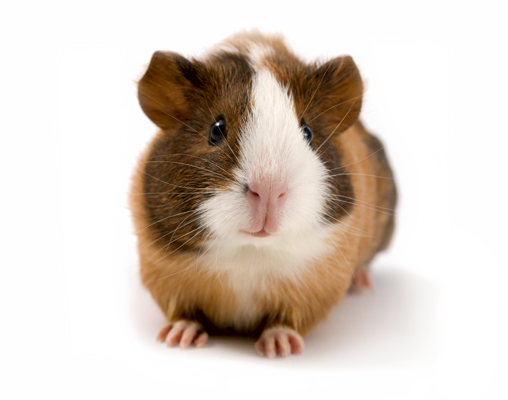 Who am I?
Hello!
I am from Canada.  
I don’t have hair.  
I am your teacher…
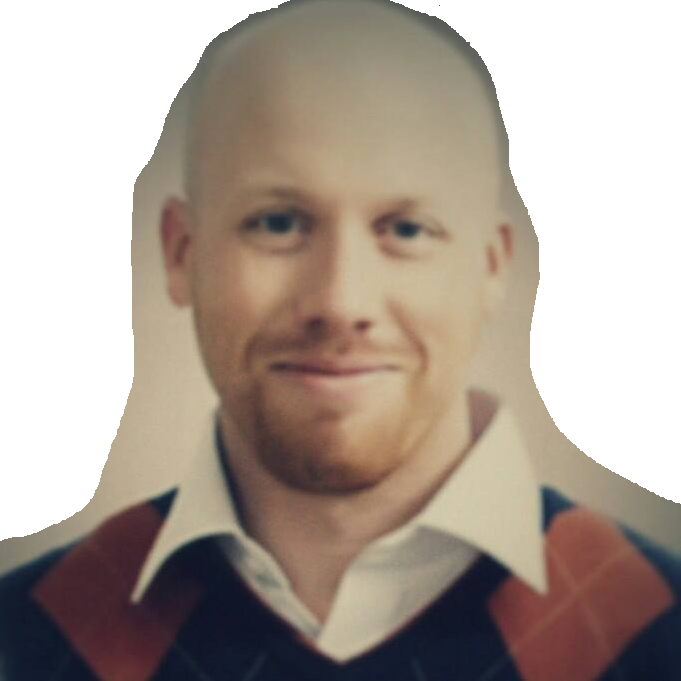